Interpretace v moderní režii
(čili komentář k Hořínkovi a Vostrému, 
k tomu kontext a pár myšlenek z Ejzenštejna k tomu)
Z historického shrnutí Vostrého:

Režie jako konkrétní profese    x    režie jako funkce divadelní struktury

(totéž platí i o dramaturgii)


Režisér i dramaturg se postupně vynořují v 19. století s proměnou divadelní struktury… 


Dělba práce mezi režií a dramaturgií (nebo režiséry a dramaturgy?):
Různé způsoby jak nahlédnout typy režijní-dramaturgických interpretací

Hořínek

Historizující x aktualizující

Afirmativní x kontroverzní			pro srovnání Patrice Pavis (viz jeho heslo Inscenace/Režie)
					(uvádí to jako možnost „katalogizaci“ inscenací tzv. klasiky)

						- archeologická rekonstrukce
						- neutrální čtení
						- historizace (sociologická režie/odkrytí východisek)
						- text jako surovina
						- inscenace mnoha možných významů textu
						- dekompozice původního textu
						- návrat k mýtu


Nejde o to používat striktní kategorizaci ale co nejpřesněji pojmenovat vztah aktuální inscenace jak k minulosti (tradice), tak k přítomnosti (otázka aktuálnosti /aktualizace)
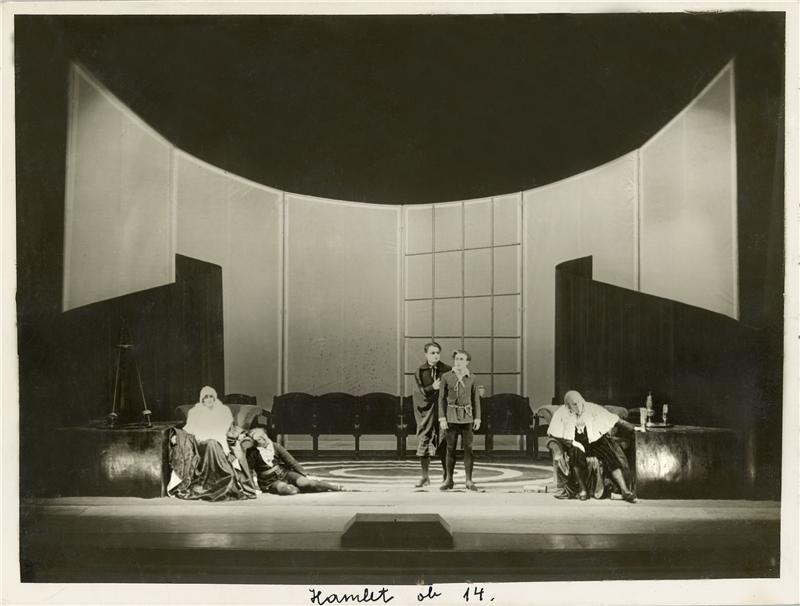 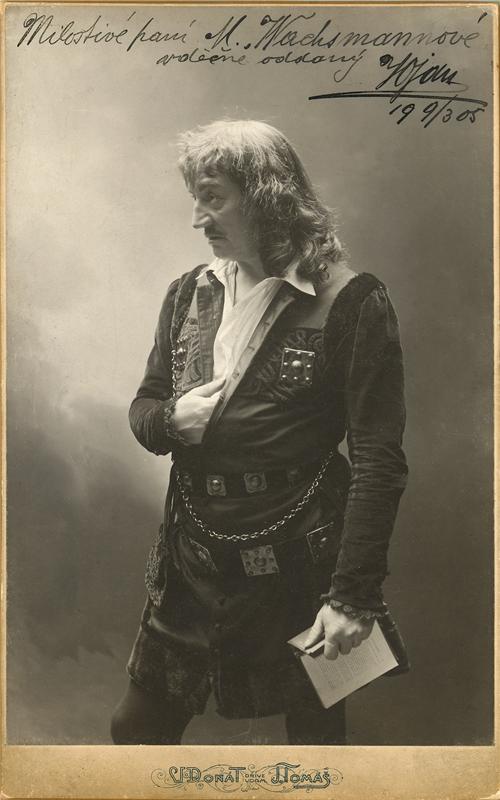 1905
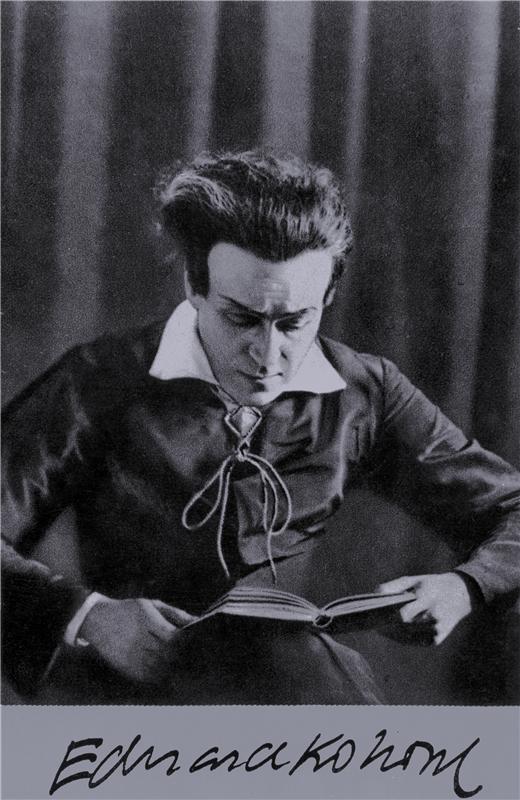 1926
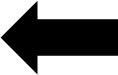 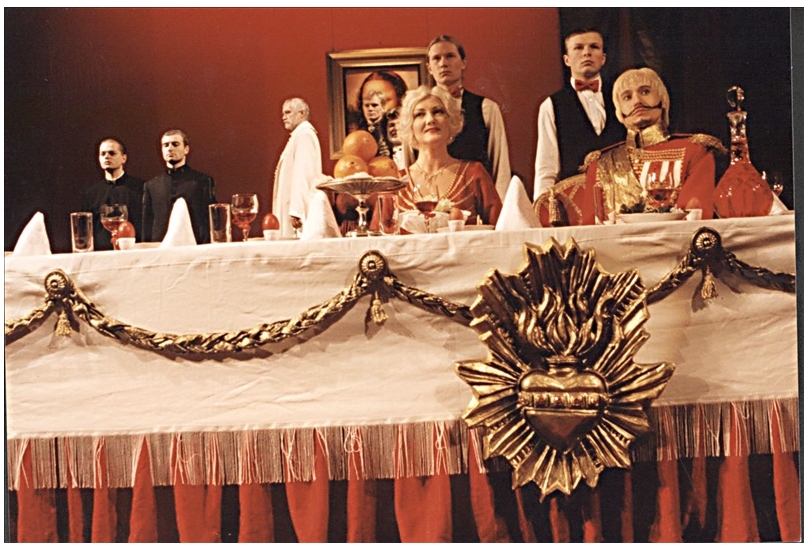 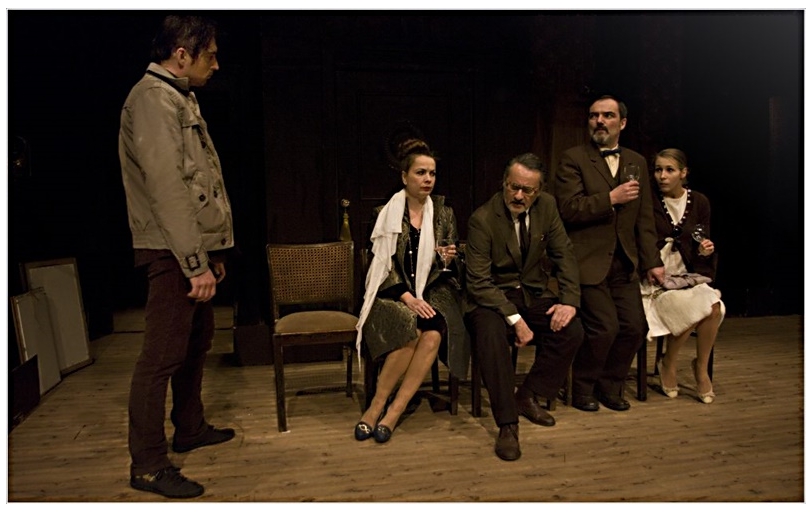 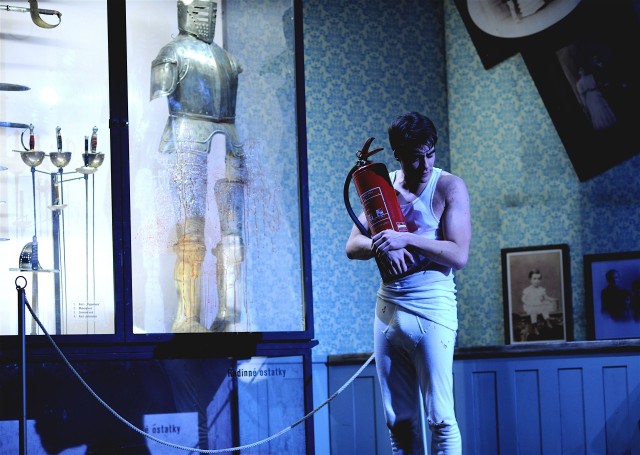 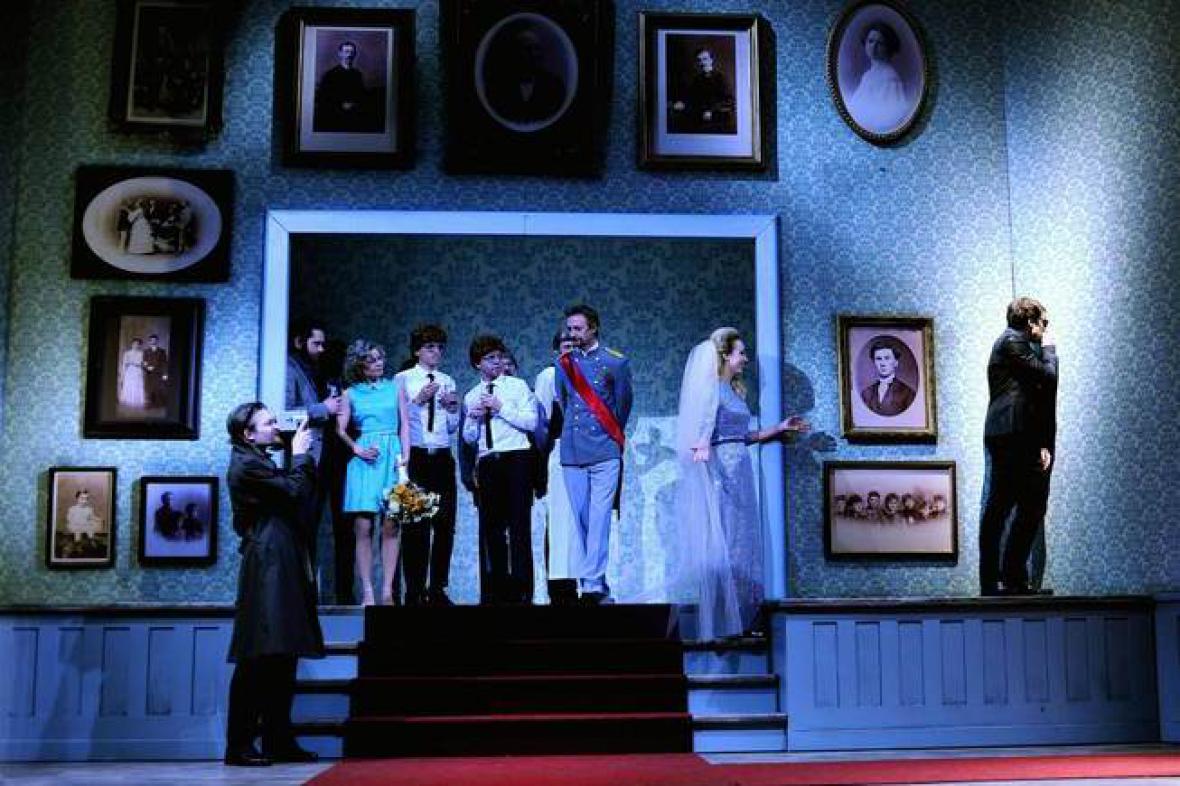 Mizascéna jako základní nástroj režijní práce

Mizanscéna je takové prostorové rozmístění, které není v rozporu s jednáním lidí v reálném životě a zároveň je ještě grafickým vyjádřením (schématem) toho, co v přeneseném smyslu určuje psychologický obsah scény a vzájemné působení jednajících postav. 
(Sergej Ejzenštejn – Umění mizanscény)

Variace (u Vostrého):
Tématizované rozehrání situace

Scénicky realizovaná metafora vyjadřující interpretaci situace